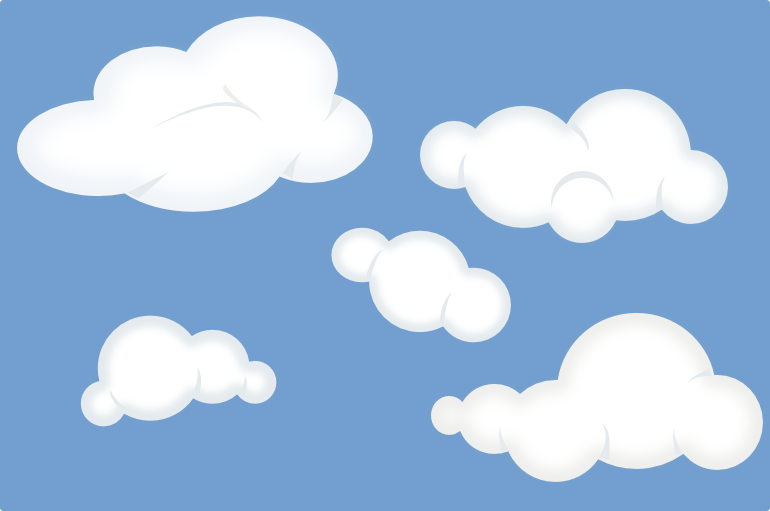 So what type of clouds are these?
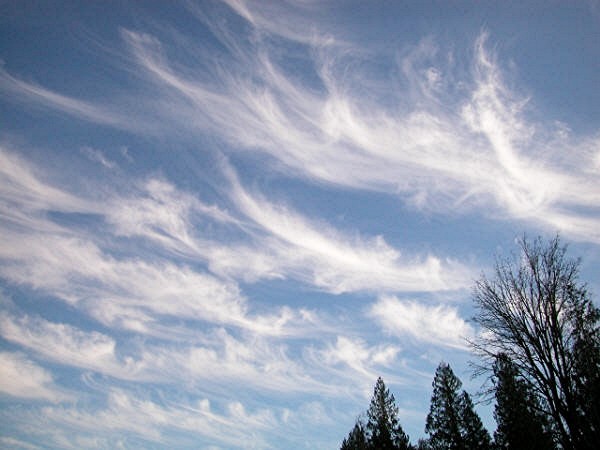 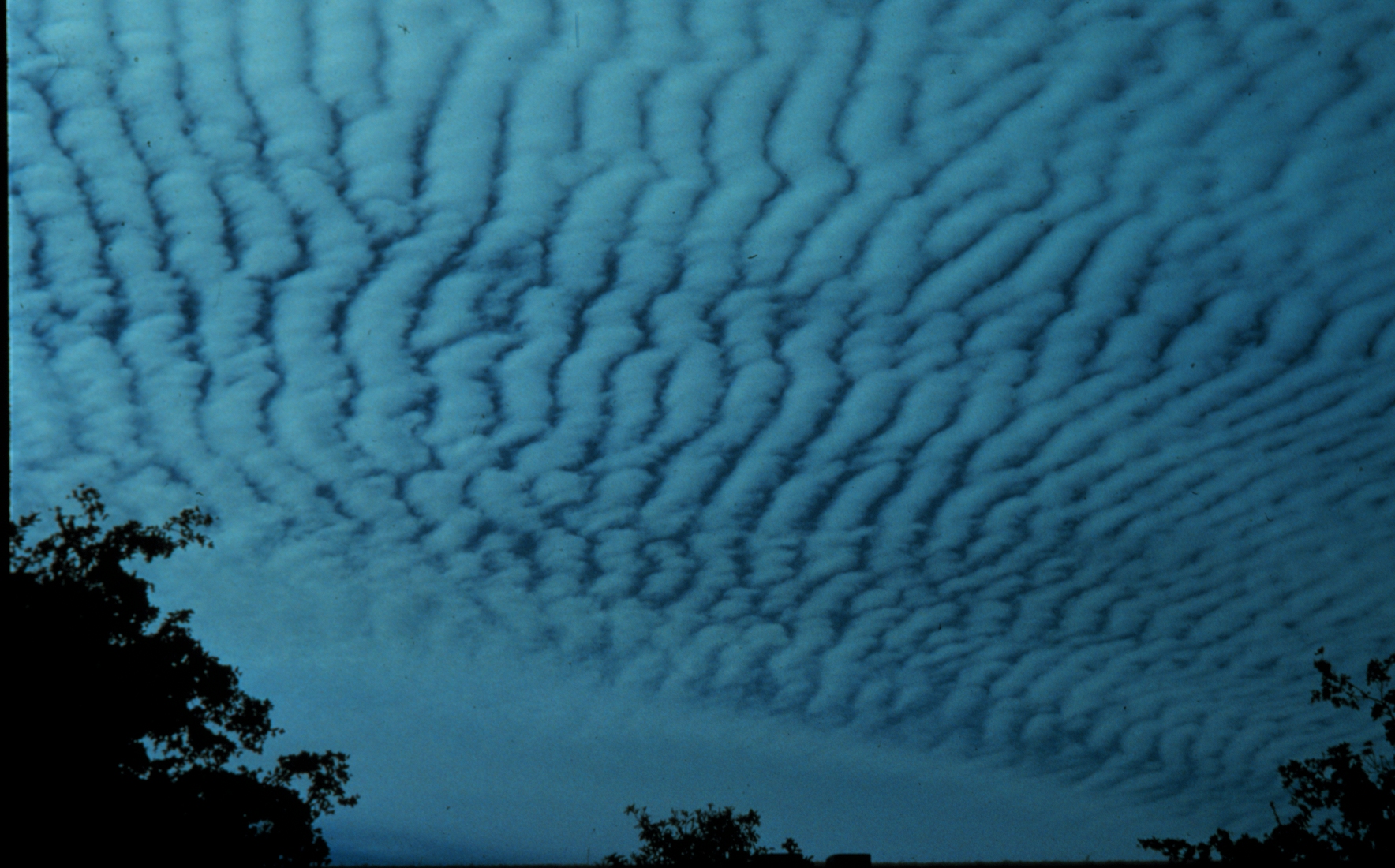 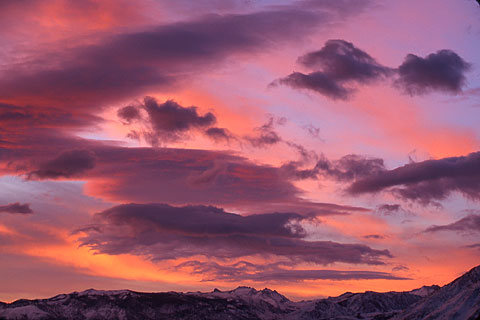 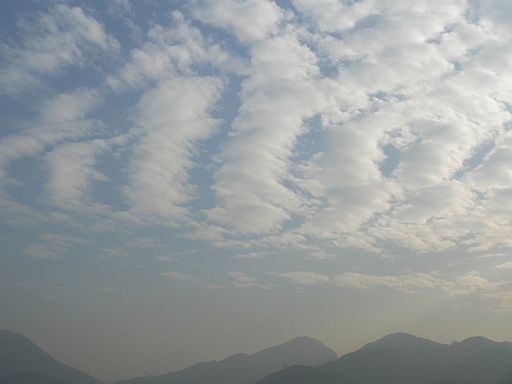 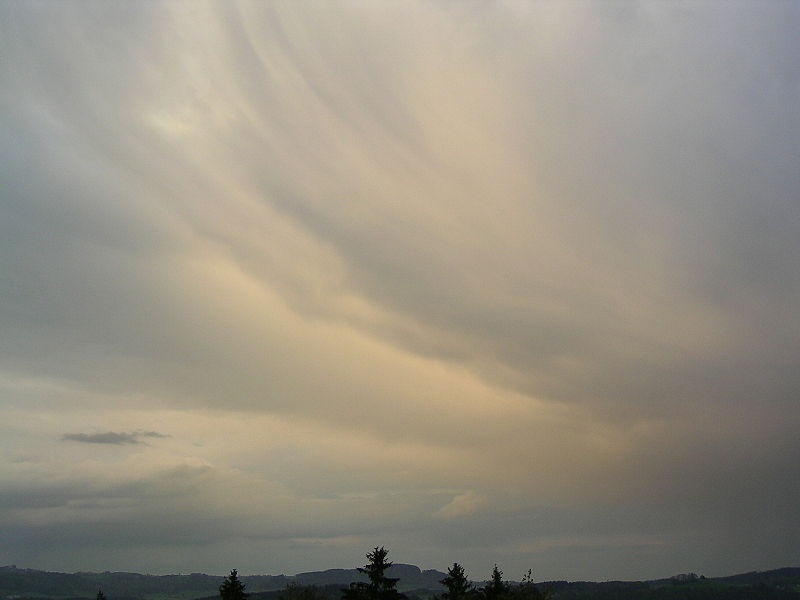 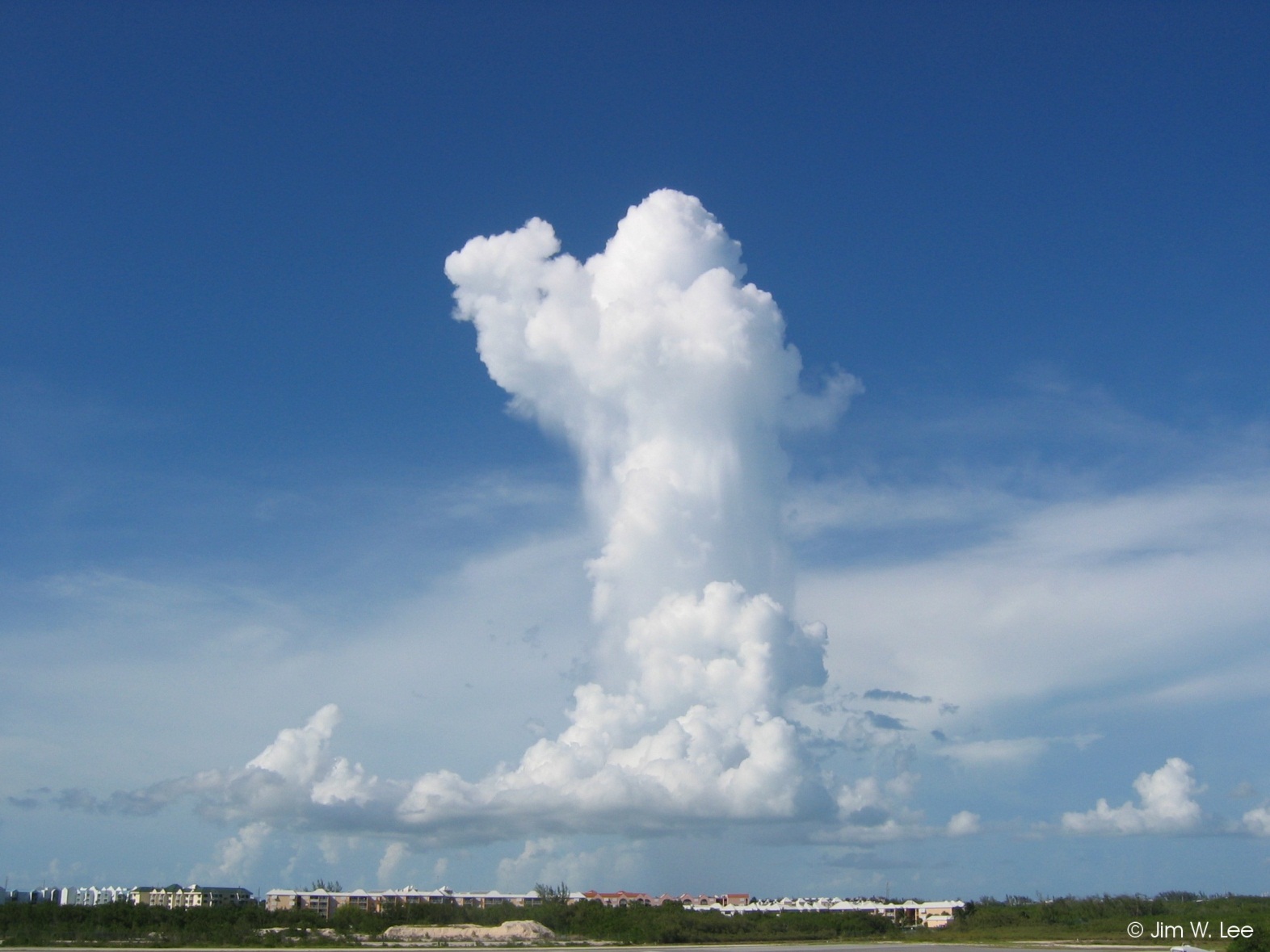 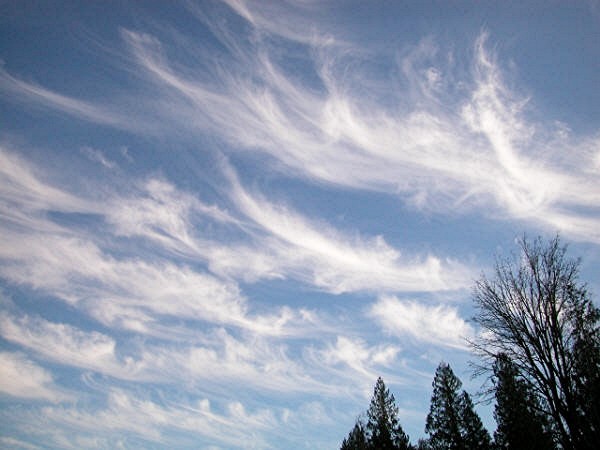 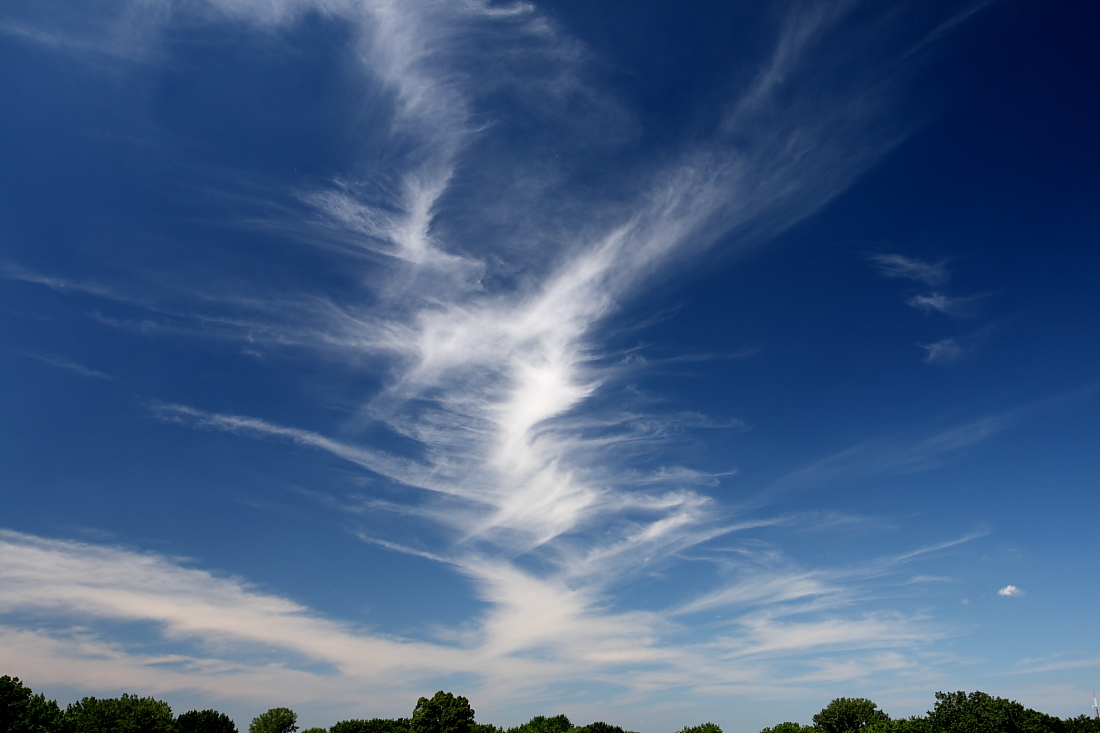 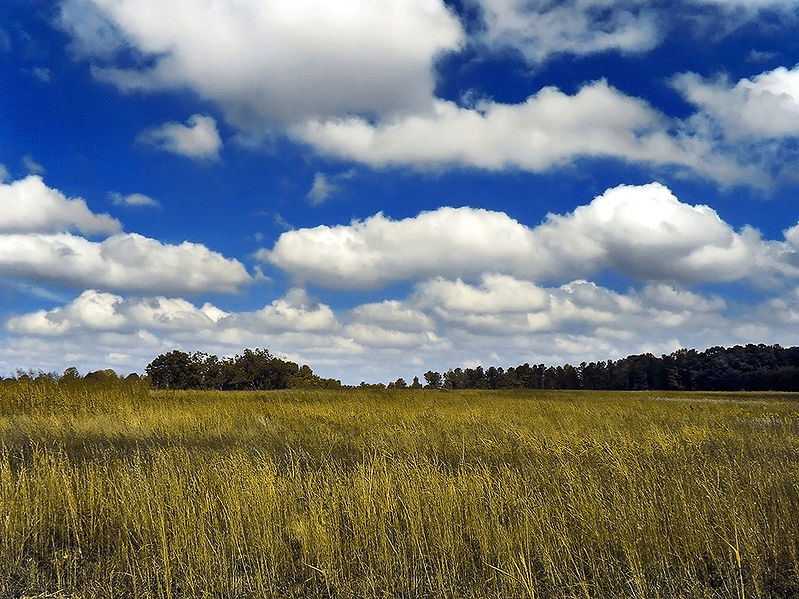 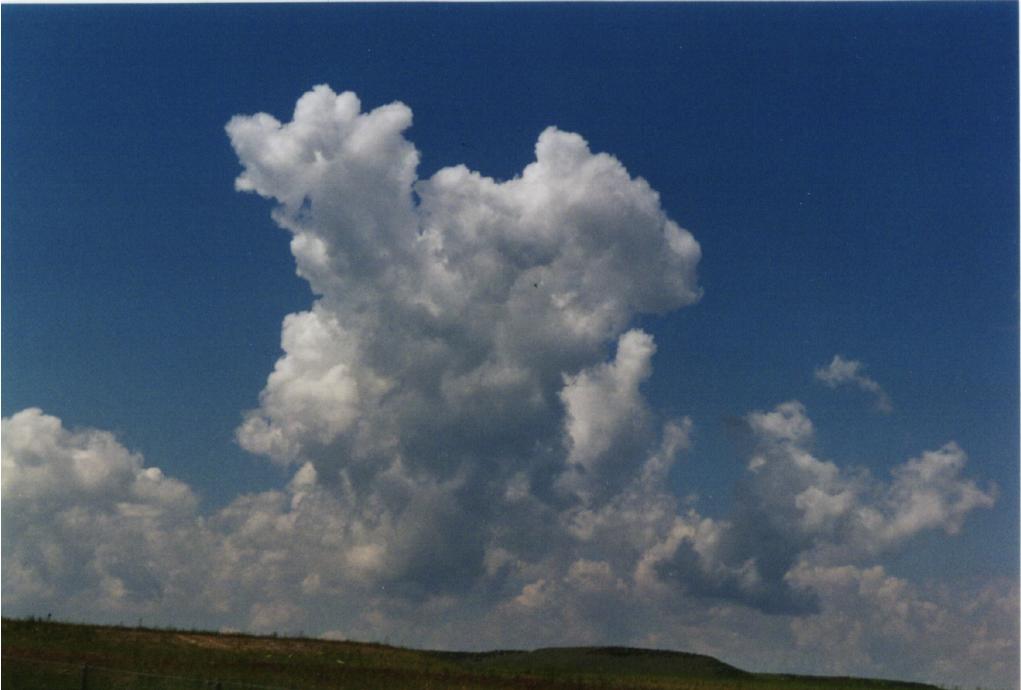 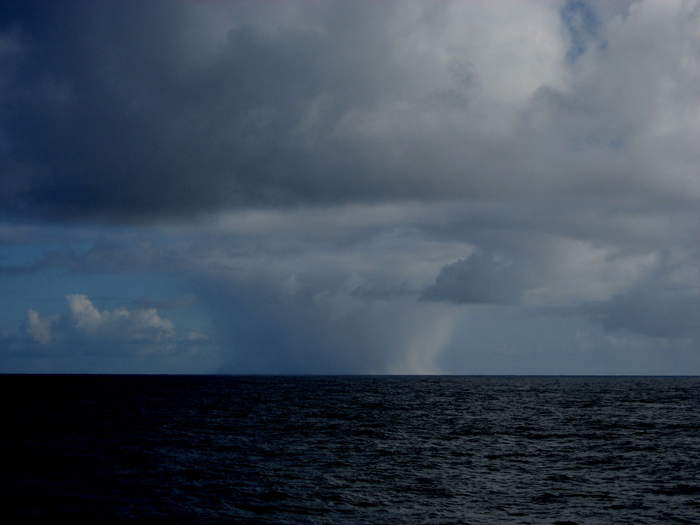 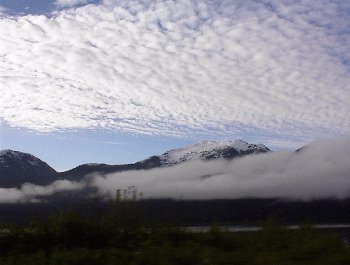 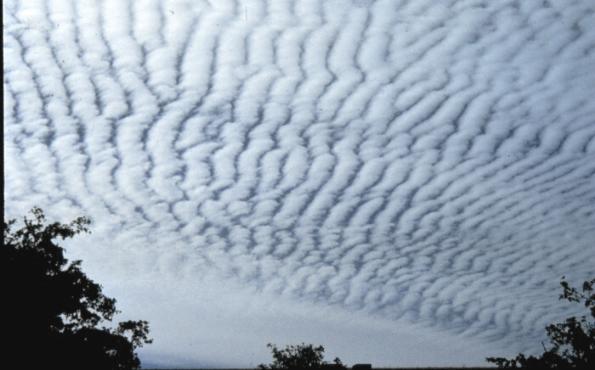 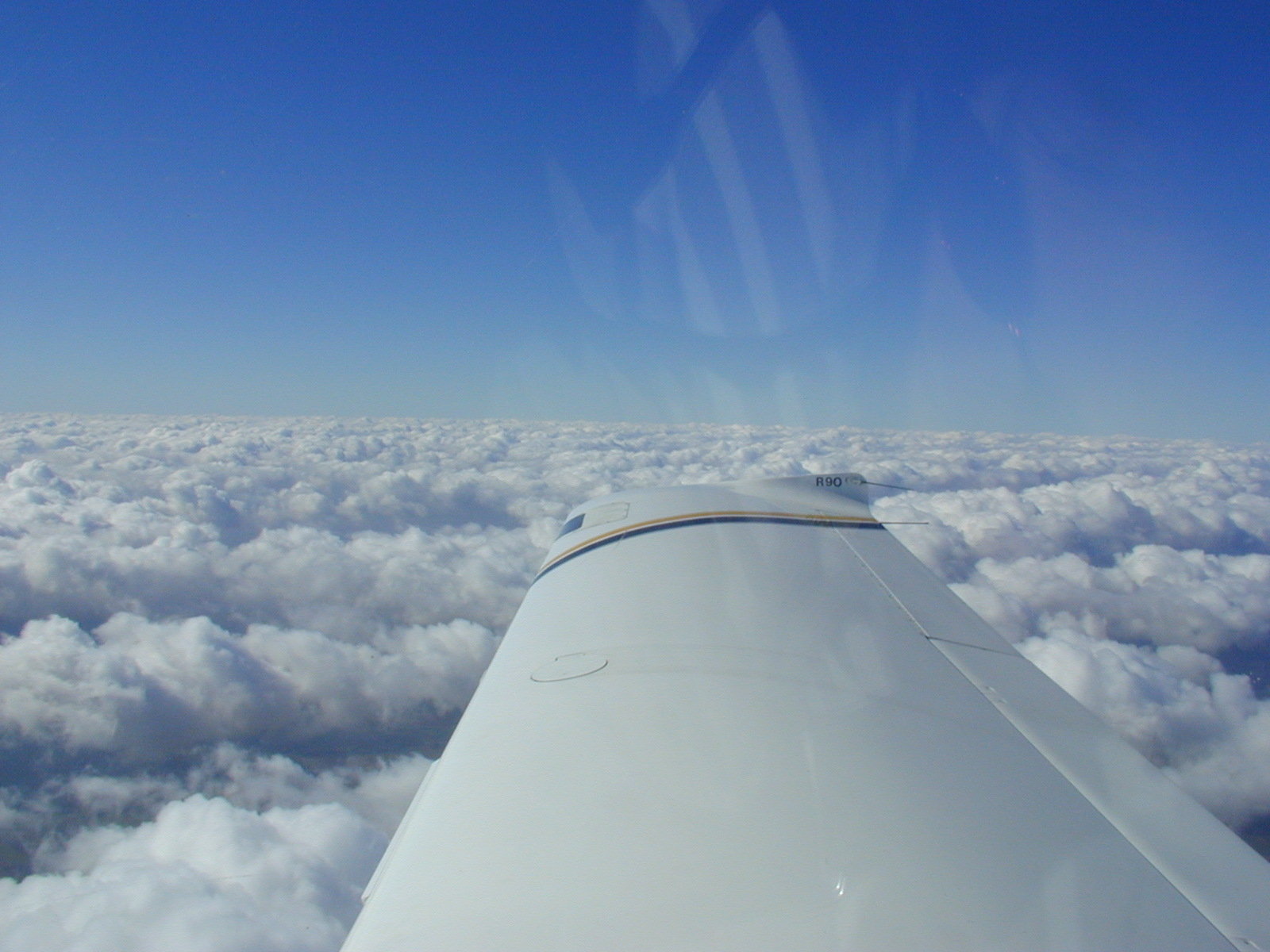 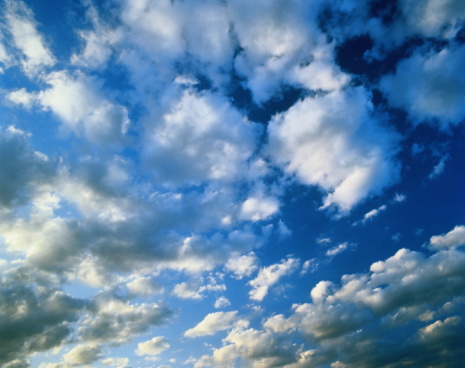 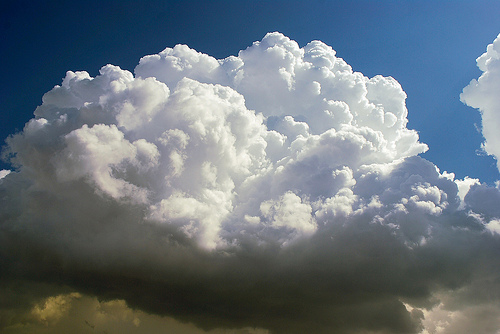 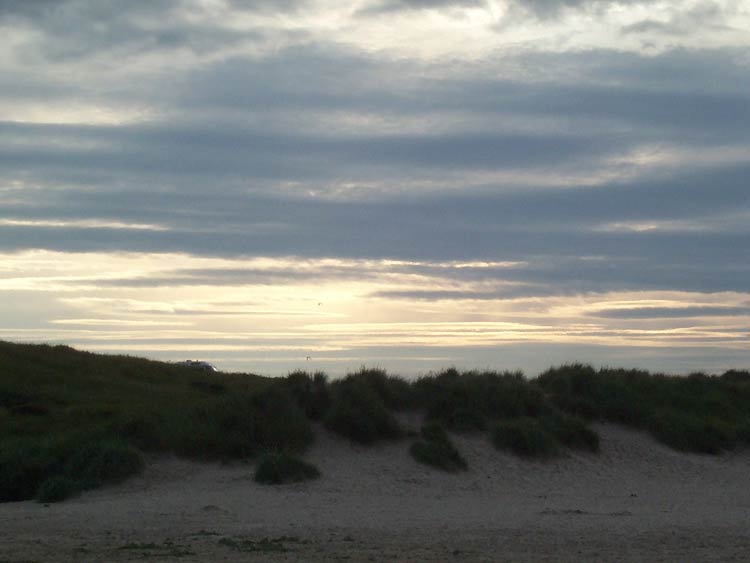 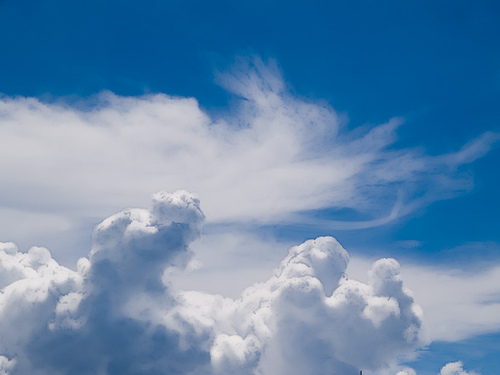 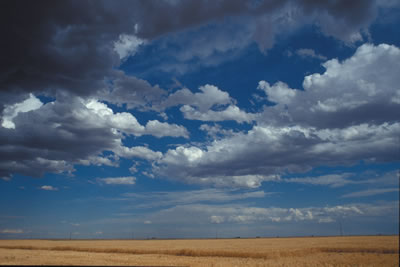 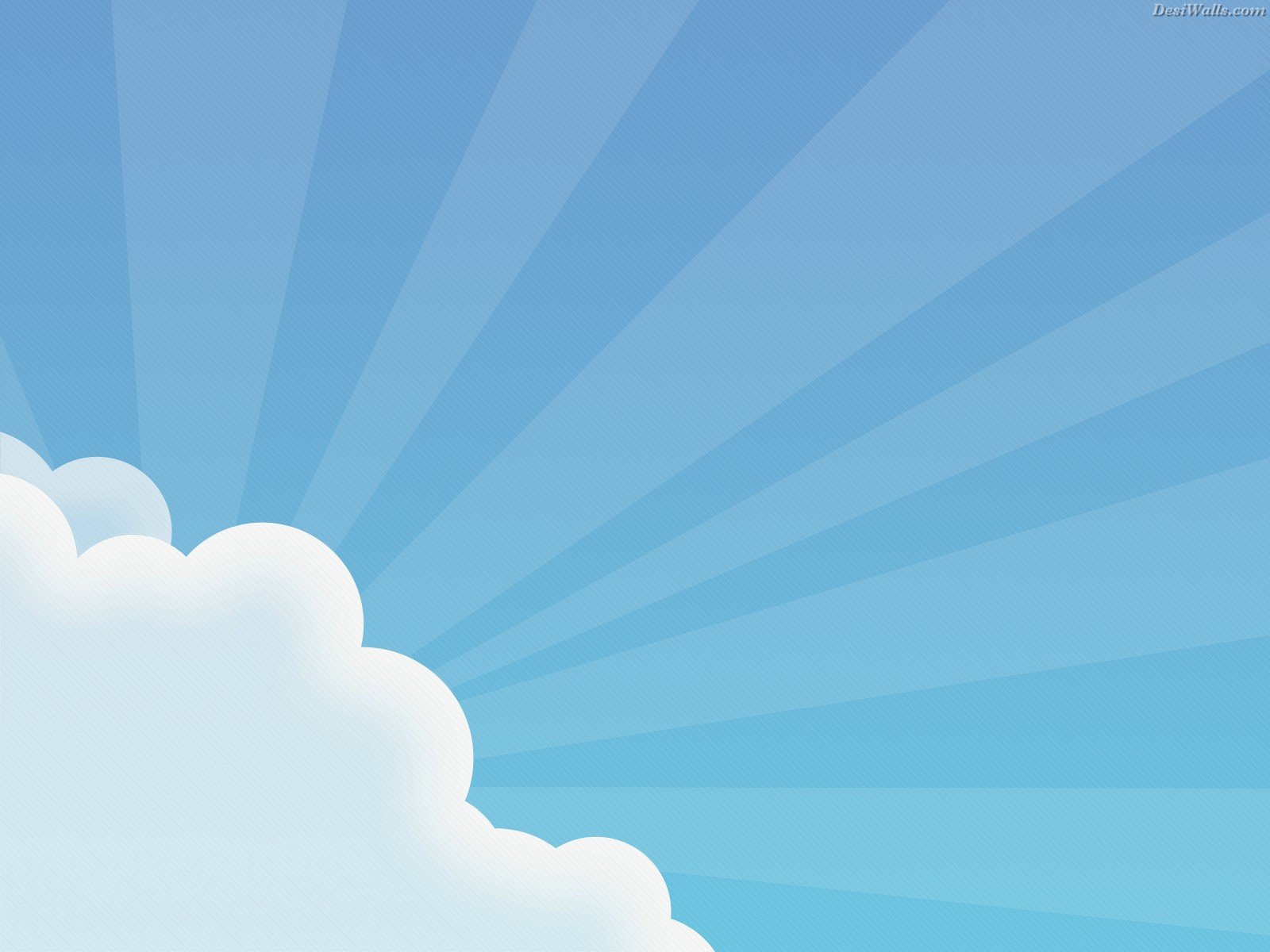 Introduction slide
Cumulus
Cirrus
Altocumulus
Cumulus
Altocumulus and cirrus
Cirrus
Cumulonimbus
Cirrus
Altostratus
Cumulus
Altocumulus
Cumulonimbus
Stratus
Stratus
Altostratus
Stratocumulus
Cumulonimbus
Cirrocumulus
Altostratus and cumulonimbus
Cumulus